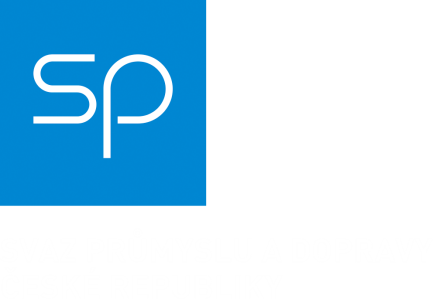 Přínos vysokorychlostních tratí pro průmysl a dopravu v ČR
Jan Rafaj, PreZident SP ČR
29/02/24
Problémy, které vysokorychlostní tratě pomohou vyřešit
Napojení na zahraničí
Integrace vzdálenějších území ČR
Ekonomický rozvoj ČR díky osobní i nákladní dopravě
Uvolnění kapacit
Udržitelnost
2
08/02/24
Napojení na zahraniční síť
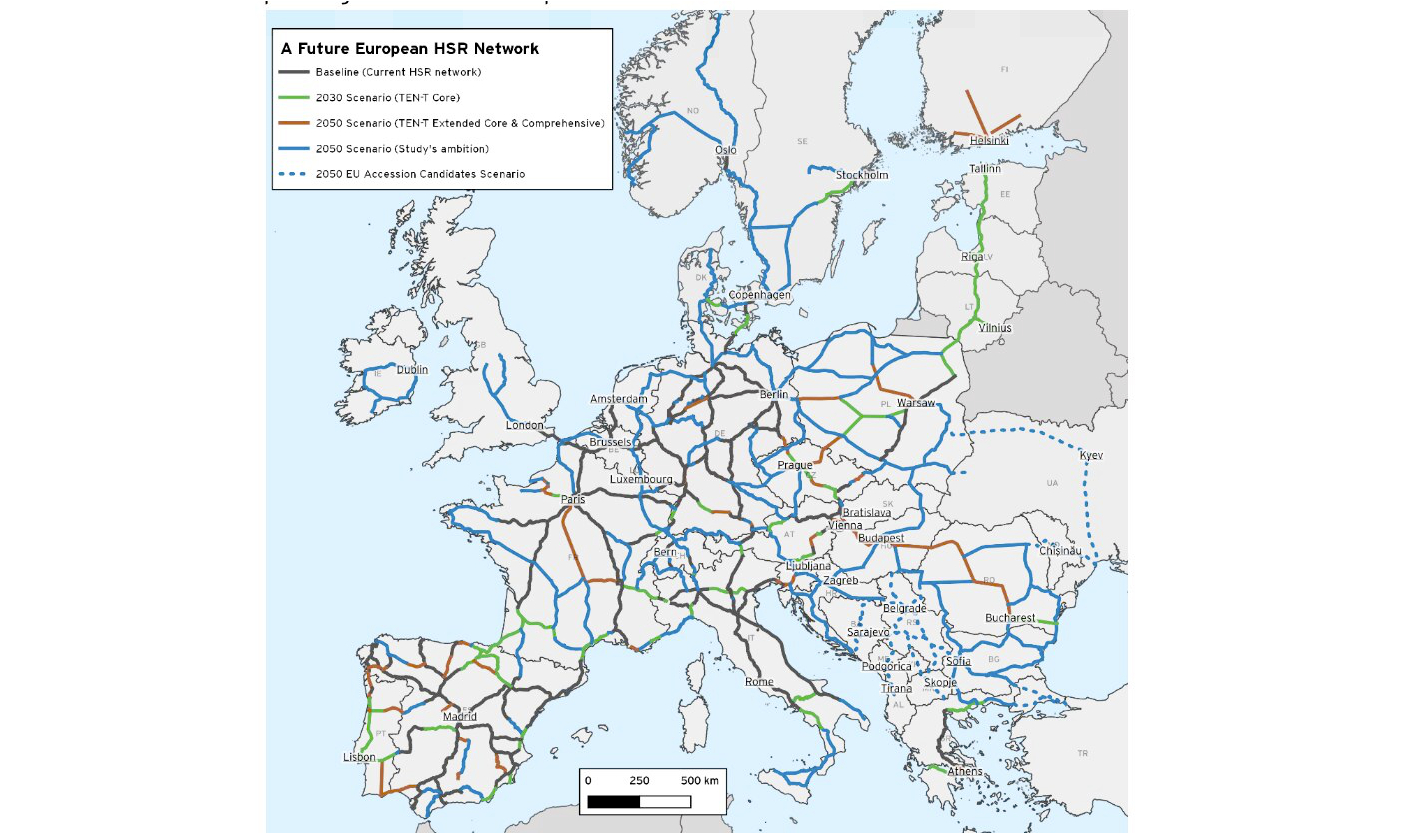 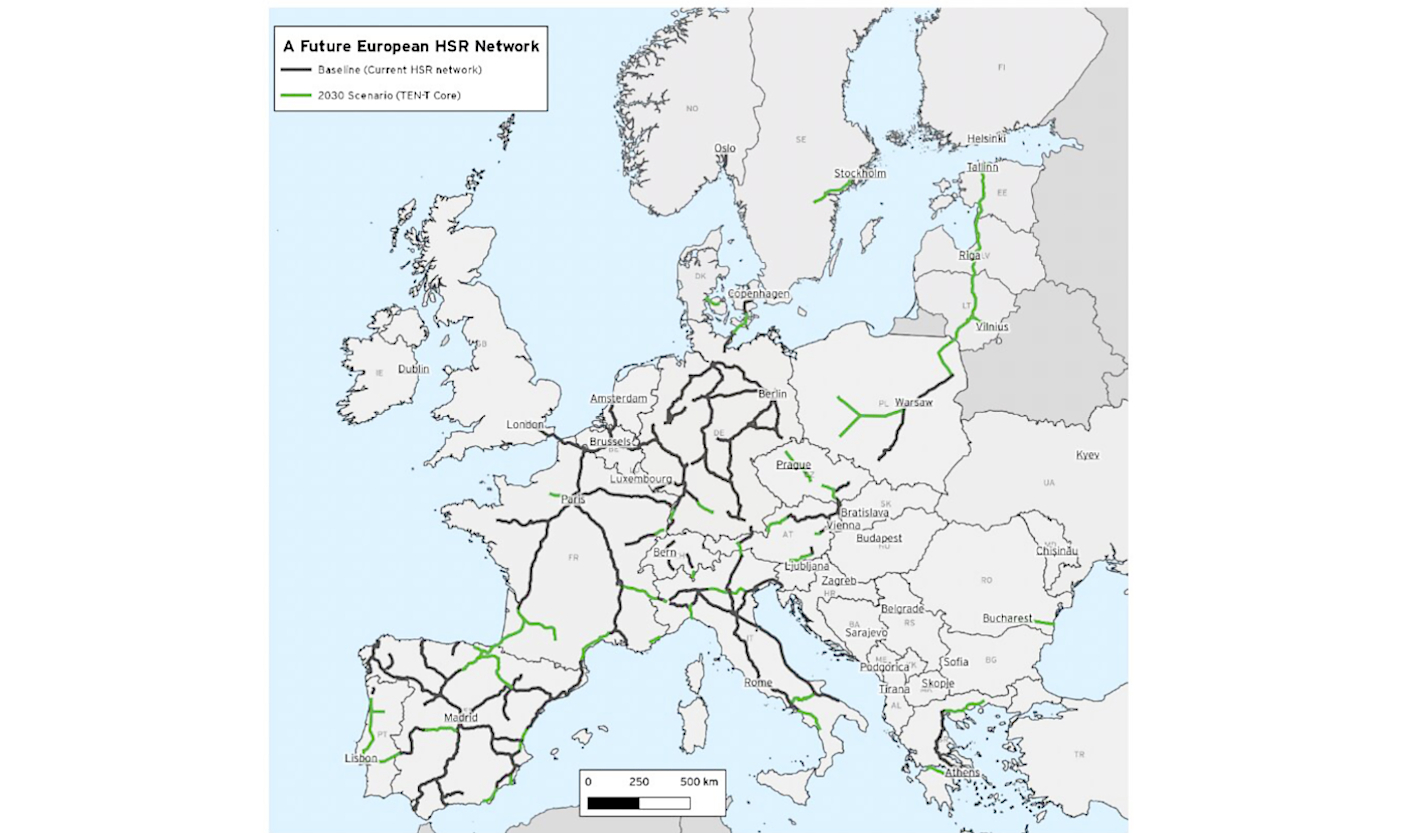 Zdroj: EY, Smart and affordable rail services in the EU: a socioeconomic and environmental study for High-Speed in 2030 and 2050
3
20/02/24
Nákladní doprava na železnici dnes
Zdroj: Správa železnic, SYDOS
4
20/02/24
Doprava celkem
Zdroj: SYDOS, MD
5
20/02/24
Budoucí síť pro nákladní dopravu
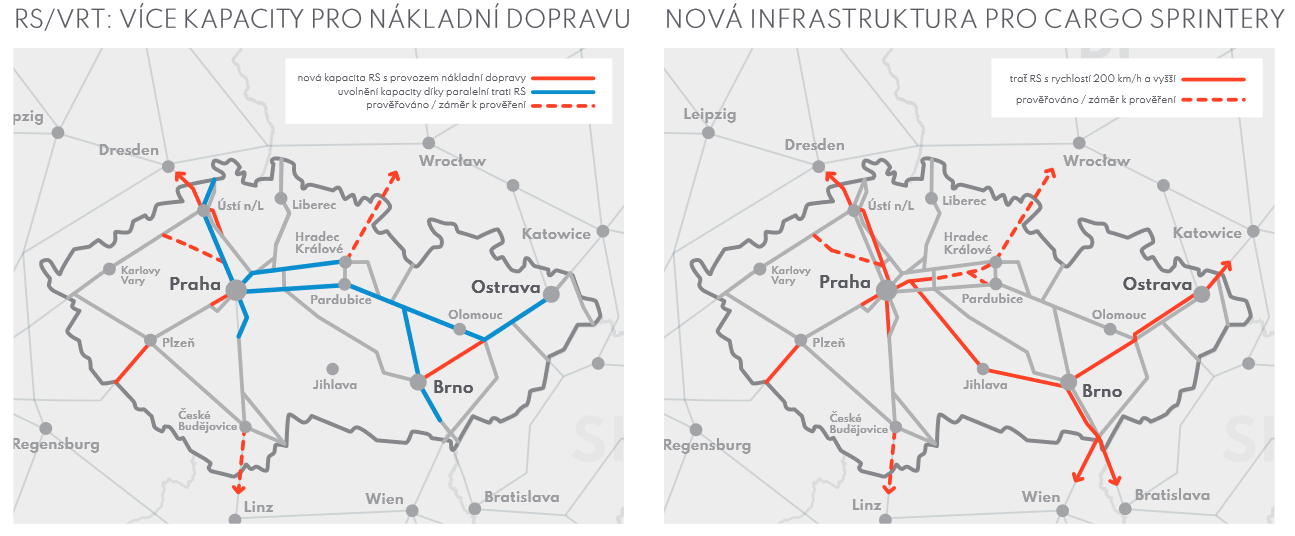 Zdroj: Správa železnic
6
08/02/24
Dojezdové vzdálenosti
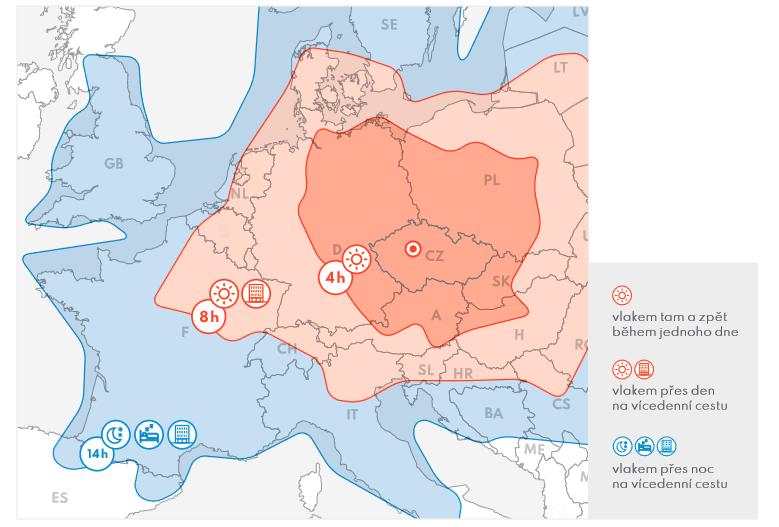 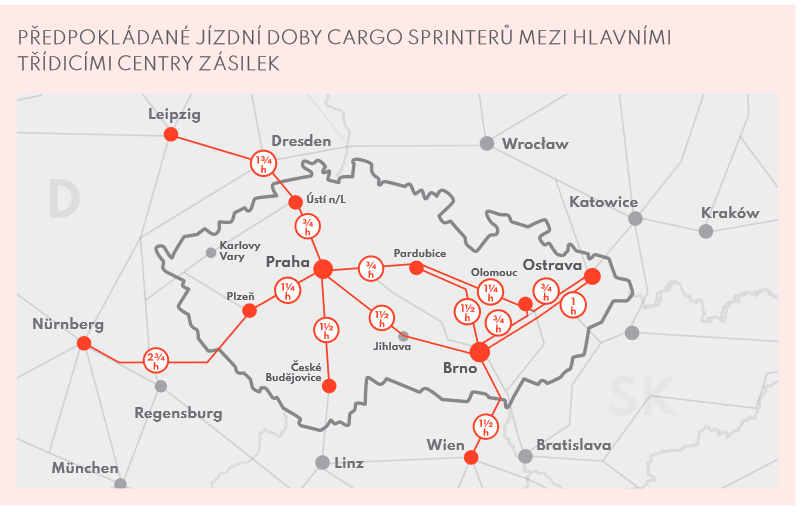 Zdroj: Správa železnic
7
08/02/24
Děkuji za pozornost
Jan Rafaj     
 prezident Svazu průmyslu a dopravy ČR
www.spcr.cz
8
08/02/24